Intérêt et résultats des prothèses aortiques pour implantation secondaire d’un greffon rénal
Thèse pour l’obtention du diplôme d’Etat de docteur en médecine

Julien Morin, né le 03/10/81 à Caen,
Service du Pr Midy, Chirurgie Vasculaire et Générale
CHU Pellegrin, Bordeaux
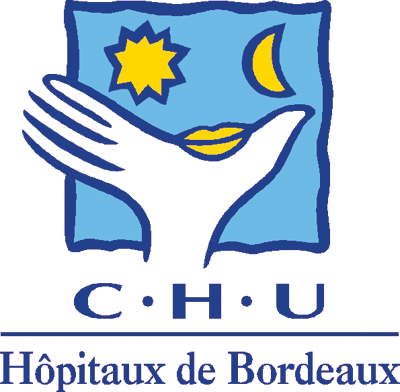 Epidémiologie de l’Insuffisance Rénale Chronique Terminale (IRCT)
Réseau Epidémiologique et Information en Néphrologie (REIN) 2009 : 

Accroissement annuel de 1,5% de l’incidence globale de l’IRCT

Nombre annuel de greffes rénales augmente plus rapidement que le nombre de mise en dialyse

Traitements de suppléance chez des patients de plus en plus âgés

Atteints de maladie athéromateuse ou anévrysmale de façon plus fréquente
Challenge des greffes rénales sur artères pathologiques
Objectifs de l’étude
Quels sont les résultats à court et long terme de la revascularisation et de la greffe ?
Est-il licite de proposer ces revascularisations en vue d’une greffe ?
Quelles sont les spécificités de la transplantation sur ces prothèses ?
Existe-t-il un délai à respecter entre les interventions ?
Que deviennent les patients revascularisés non greffés ?
Patients et méthodes
Patients et méthode
Etude rétrospective monocentrique entre 1996 et 2012 au CHU de Bordeaux incluant les patients ayant bénéficié d’une prothèse aortique et suivis pour Insuffisance Rénale Chronique Terminale (IRCT) en dialyse ou en attente de dialyse.
 Ont été inclus dans les revascularisations : 
Pontage aorto-bifémoral (PBF) par laparotomie, par voie rétropéritonéale ou coelioscopique
Endoprothèse aorto-bi-iliaque (EVAR)
Ont été exclus :
Les tubes aorto-aortiques
Les pontages aorto-bi-iliaques
Patients et méthodes
Recueil de données par PMSI en utilisant les mots suivants : 
Insuffisance rénale chronique terminale, dialyse, chirurgie aortique

Patients greffés suivis grâce au Réseau Aquitain de Néphrologie (RAN) avec mise à jour clinique, biologique et para-clinique à chaque consultation
Caractéristiques de la population
Caractéristiques de la population : 39 patients revascularisés
35 hommes et 4 femmes
Âge moyen 52,6 ans
Caractéristiques des 39 patients revascularisés
Montage chirurgical : 37 pontages aortiques 
36 PBF :
30 par laparotomie médiane
1 par voie rétro-péritonéale
1 par coeliochirurgie
5 non précisés

1 pontage aorto-ilio-fémoral
1 inconnu
1 EVAR
Taille des prothèses
Taille retrouvée 28/37 prothèses aortiques : 16/08 mm dans 85,7%
Caractéristiques de la population des 18 patients greffés
Etiologies des néphropathies initiales chez les greffés
Caractéristiques des 18 greffes
Choix du côté : croisé 11/16 soit 68,8%


1 seul rein en intra-péritonéal
Durées d’ischémies
Ischémie froide : 875 mn
Ischémie tiède: 87 mn
Nombre de greffes : tous 1ère greffe sauf une
Résultats des 39 revascularisations aortiques
Résultats : mortalité à 1 mois des 39 revascularisations
Mortalité à 1 mois : 

2 décès sur 39 revascularisations
1 colite ischémique
1 Infarctus du myocarde

Taux 5,1 %
Résultats : Survie des patients après revascularisation
P<0,002 selon log-rank
2 décès précoces exclus
Résultats : Morbidité après revascularisation
Taux à J30 : 14,5%
Taux global au cours du suivi : 33,3%
Résultats des 18 greffes sur prothèses
Résultats : Complications vasculaires au cours de la greffe rénale sur prothèses aortiques
Taux de thrombose du PBF 4/18 : 22,2%
1 perte de rein immédiate : 5,6%
Résultats : Délai de reprise de la fonction rénale post-greffe dans le premier mois
Données 14/18 greffes
2 échecs de greffe : 11,1%
11/12 reprises avant J10
Résultats : Evolution de la créatinémie post-opératoire après greffe rénale
15 patients suivis : 
18 greffes moins 2 échecs immédiats et 1 perdu de vue
2 dysfonctions chroniques du greffon : 
1 retard de reprise de fonction rénale
1 retour secondaire en dialyse à 54 mois
Résultats : Analyse du suivi post-greffe
Survie des greffés ( n=18)
17 greffés suivis vivants à 5 ans (100%)
1 greffé perdu de vue décédé 6 ans après le greffe
Survie des greffons (n=17)
14/17 des greffons viables à 5 ans 82,2%
Taux de dysfonction chronique secondaire avec retour en dialyse dans cette série 1/15 (2 échecs précoce exclus)soit 6,7% 
Complications vasculaires
1 sténose de l’artère du greffon sur 17 greffes suivies
Taux 5,9%
Pas de correction chirurgicale
Résultats des 21 patients en attente de greffe
Résultats : Comparaison des populations des patients greffés et non-greffés
Discussion
Discussion : Choix des patients à revasculariser
Indications opératoires
Contre-indications opératoires
En dehors des recommendations actuelles :
 80% AOMI en dehors des recommendations

20% seulement des patients artéritiques AOMI >ou= 2b


Taille moyenne des AAA 46mm
Des pontages aorto-bifémoraux : 
Générales non-spécifiques
Locales : abords multiples, calcifications majeures
Des endoprothèses : 
Faisabilité technique/anatomie
Discussion : Choix de la revascularisation, avantages et inconvénients du PBF
Avantages
Inconvénients
Absence d’anastomose sur site de greffe
Voie d’abord différente
Absence de matériel intra-luminal
Morbi-mortalité propre
Longueur importante des jambages : thromboses per-greffe 22,2%
Pas d’héparinisation locale systématique per-greffe
Discussion : Choix de la revascularisation, avantages et inconvénients de l’EVAR
Avantages
Inconvénients
Pas d’abord chirurgical abdominal
Moindre morbi-mortalité à J30
Faisabilité technique : 4 greffes après EVAR dans la littérature (GEORGE Transpl 2001, SHRESTA  Transplant Proc 2007, ABOU-JAOUDEN Int Surg 2010, MACHADO Transplant Proc 2011)
Diminue les sites d’implantations
Limite les possibilités endovasculaires ultérieures
Gestion et dépistage des endofuites (CANTISANI EJVES 2011)
Discussion : Morbi-mortalité précoce des PBF pour maladie athéromateuse
CHIU : méta-analyse sur 5738 PBF
Taux global complications à J30 : 25,4%
Notre série sur 35 PBF : 14,3%
Suivi moyen 64 mois
CHIU, EJVES 2010
Discussion : Choix du rein et du site opératoire
75 % des greffons implantés du côté opposé au côté prélevé
Permet de placer la veine rénale en avant
Temps d’ischémie tiède identique entre les reins croisés et non-croisés (83,5mn vs 80,5 mn)
Choix du côté avec le meilleur lit d’aval : diminue le risque secondaire de thrombose
Discussion : Choix de la chronologie
Stratégie en 1 temps
Résultats comparables à la stratégie en 2 temps (WRIGHT Am J Surg 1991, ADAMEC Transplant Int 2004)  
1 seul séjour, plus court que 2 séjours cumulés (GALLAGHER Ann Vasc Surg 2011)
1 dissection plus facile du site de greffe
Pas de patients revascularisés non greffés
Stratégie en 2 temps
Risque théorique diminué d’infection de prothèse (GOUNY, Ann Vasc Surg 1991)
Délai entre 2 interventions variant entre 6 semaines à 6 mois (PIQUET Ann Chir Vasc 1989, GOUNY Ann Vasc Surg 1991)

Notre délai : médiane 33,3 mois
Discussion : Survie des greffons et des greffés à long terme
Survie des greffons
Survie des greffés
Echec de greffe immédiat 11,1% vs 11,1% littérature (PITTALUGA Ann Chir Vas 1998)
Complications vasculaires : 
TRAS 5,9% vs 2,06% USRDS (HURST Am J Neph 2009)
Taux de survie global du greffon : 82,4% vs greffes classiques 87%) (JOSEPH, Clin Transplant 2001)
Durée de suivi moyen de 37,7 mois post-greffe
100% des patients greffés sont vivants après la greffe rénale à 37,7 mois
1 patient perdu de vu décédé à 6 ans
Discussion : Pourquoi des patients non-greffés ?
Dû a la méthodologie
Suivi après pontage 62 mois
Délai médian d’accès à la greffe rénale 33,3 mois après pontage
Taux de 100% impossible à atteindre
Patients décédés revascularisés en attente de greffe
21 malades non-greffés : 11 décès (52,4%) délai moyen 35 mois
Pas de complications mentionnées liées à la revascularisation pour 9/11
Populations identiques, seule différence nombre de greffes (1,18 vs 1,06, p=0,36)
Délai de greffe depuis la mise en dialyse et retransplantation
Médiane 55 mois dans notre série
Délai moyen retransplantation registre américain 2005 > 5 ans (MAGEE, Am J Transplant 2007
Discussion : Pourquoi des patients non-greffés ?
Greffes itératives et durée de dialyse avant pontage





Intérêt : 
d’un pontage précoce
Avant la première greffe rénale
Discussion : Pourquoi des patients non-greffés ?
Autres facteurs péjoratifs d’accès à la greffe
Discuter une stratégie en 1 temps en fonction de la pathologie artérielle

Minimiser le risque de complications lors de la chirurgie aortique
Conclusion
Conclusion
Perméabilité secondaire des revascularisations aortiques 100% à 5 ans.
Résultats satisfaisants des greffes sur pontage aorto-bifémoraux en terme de survie et de complications post-greffes, comparables aux greffes sur artères natives.
Conclusion
Afin d’améliorer l’accès à la greffe rénale
Il faut minimiser le risque de complications lors de la chirurgie aortique

Le respect de la chronologie est un facteur primordial :
Revascularisation précoce avant 1ère greffe rénale
Stratégie en un temps à rediscuter
Greffe rapidement envisagée après revascularisation

Reste le problème de la sélection des candidats : ne pas proposer trop tôt à trop de patients une chirurgie lourde avec 30% de complications